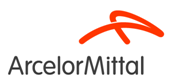 Installation et lancement du Remote Desktop
pour accéder aux applications GMAO via la solution VDI
sur postes Chromebook ou technologie Android
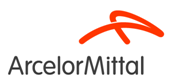 Installation de Remote Desktop
Pour pouvoir accéder aux environnements GMAO (SAP et/ou Dolmain), via la solution VDI, avec votre compte EUROPE, il faut préalablement installer l’outil Microsoft « Remote Desktop » sur votre PC.
NB : la solution d’installation ci-dessous du client Remote Desktop est préconisée, néanmoins, en cas de problème, il est possible d’y accéder via le lien web suivant : https://rdweb.wvd.microsoft.com/arm/webclient/index.html
Cliquer sur le lien ci-dessous :
https://go.microsoft.com/fwlink/?linkid=2068602
Un fichier « RemoteDesktop va être téléchargé dans le répertoire « téléchargement » de votre PC, et la fenêtre ci-dessous va apparaitre 
Cliquez sur « ouvrir un fichier » pour lancer l’installation
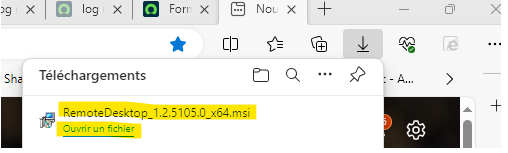 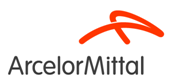 Lancement du Remote Desktop
A la fin de l’installation, ouvrez l’application « Remote Desktop » sur votre appareil.
Dans le Centre de connexion, appuyez sur +, puis appuyez sur « Ajouter un espace de travail ».
Dans la zone URL de l'e-mail ou de l'espace de travail, entrez l’URL suivante : https://rdweb.wvd.microsoft.com 
Après quelques secondes, le message « Un espace de travail est associé à cette URL » devrait s'afficher.
Appuyez sur « Suivant ».
Connectez-vous en saisissant l’adresse mail associée à votre compte Europe, qui a été fournie dans le mail relatif à la confirmation de création de votre compte Europe (Elle peut ressembler au modèle suivant : nom.prenom-contractor@arcelormittal.com)



Renseignez ensuite votre mot de passe associé au compte Europe, que vous avez reçu également par mail.
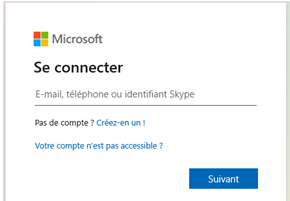 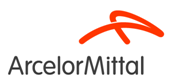 Accès aux applications GMAO : SAP et Dolmain
Par la suite, au lancement de Remote Desktop, vous devrez visualiser l’environnement suivant « wks-fra-wvdapps-prd-dm5-001 », qui vous permettra d’accéder aux applications GMAO : DM5 Dolmain et/ou SAP PCE (vous devrez pour cela avoir été déclaré dans l’une ou l’autre des applications selon vos besoins)  :




NB : lors de votre première connexion, les menus SAP et Dolmain peuvent apparaitre en anglais. Il s’agit d’un comportement normal. Lors des connexions ultérieures, ces menus apparaitront en Français.
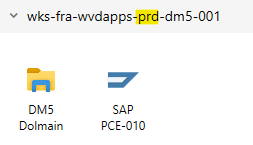